CR-GR-HSE-902 HSE Self-assessments and HSE Audits
M&S : which differences between CR GR HSE 902 and the CR-MS-HSEQ-112 and 
CR-MS-HSEQ-141 company rules (at the perimeter of industrial sites of liquid hydrocarbons and LPG)?
REQUIREMENT OVERVIEW
HSE Self-Assessments

Requirement 3.1.1 : Frequency of HSE self-assessment 
An HSE self-assessment is performed at minimum every 2 years, and following any significant change. 

The concept of an internal audit noted in the M&S existing rules is now assimilated into the SHE self-assessment exercise.
The frequency of the self-assessment on the full scope of the entity is increased.
Requirement 3.1.2 : Action Plan Following the HSE Self-Assessment
An action plan that sets out the prioritized corrective and improvement actions related to each gap identified during an HSE self-assessment is established, implemented and monitored through to closure by the entity or affiliate. 

No modification
REQUIREMENT OVERVIEW
HSE Audits

Requirement 3.2.1 : Frequency of HSE Audits
Each auditable unit is subject to an HSE audit every 3 to 5 years, according to the long-term plan drawn up by the Group HSE audit division. 

No modification
Requirement 3.2.2 : Information Provided to the HSE Audit Team 
The documents and any other information required for the HSE audit are made available to the HSE audit team in a timely manner. 

No modification
REQUIREMENT OVERVIEW
Requirement 3.2.3 : Comments Regarding the HSE Audit Report
After completion of the HSE audit and upon receipt of the draft HSE audit report, comments are returned to the lead auditor within 15 working days.
No modification
Requirement 3.2.4 : Action Plan Following the HSE Audit
Upon receipt of the final HSE audit report, a corrective and improvement action plan appropriate to the HSE audit findings is established, implemented and monitored through to closure.
Progress of the action plan is periodically communicated to the auditable unit’s appropriate hierarchy level.
No modification
Requirement 3.2.5 : HSE Action Plan Status Report
Status report including details of actions taken for P1 and P2 audit findings is sent to branch management and the Group HSE division at the end of each semester.
This is a new requirement for all branches.
REQUIREMENT OVERVIEW
Documentation and Archiving

Requirement 3.3.1 : Conservation of HSE Self-Assessment and HSE Audit Documents
The following documents and records are conserved following the Group's document retention policy: HSE self-assessment reports, HSE audit reports, detailed evidence of actions taken to close findings. 

No modification
REQUIREMENTS NOT RETAINED IN THE NEW RULE
Third party acknowledgement of audit protocol
Third party acknowledgement of audit protocol for entities exposed to technological risk is no longer required. (Group DIR-GR-SEC-011) 

Audit protocol used by approved contractors
Approved contractor cannot use the audit protocol. (Group DIR-GR-SEC-011) 

Protocol modularity concept
One Maestro protocol is no longer modular. (Branch MS - CR-MS-HSEQ-112) 

Certification based on international standards
Third parties* will no longer be allowed to conduct One-MAESTRO audits at the same time as an affiliate’s other desired certifications (ISO 14001, OHSAS 18001, ISO 50001). (Branch MS - CR-MS-HSEQ-112) 

* Accredited certification organizations (e.g. DNV, SGS, BV, AFNOR, Lloyd’s)
WHERE FIND ADDITIONAL INFORMATION OR DOCUMENTATION?
Publication on WAT: http://wat.corp.local/sites/s215/en-US/Pages/Règles%20HSE/CR%20902/Nouvelle-règle-HSE--.aspx


HSE toolbox: https://www.toolbox-hse.total.com/en/one-maestro


REFLEX: group referential documents : https://reflex.sinequa.corp.local/


M&S Branch referential : http://crescendo4all.rm.corp.local/sites/Ref_MS/Pages/Home.aspx
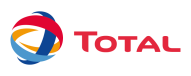 7
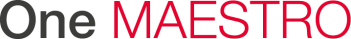